Водоёмы родного края
Автор : Москалёва Н.П.
Учитель начальных классов 
МОУ СШ №9 им. А.С. Пушкина 
г.Волжск РМЭ
Озеро Кичиер
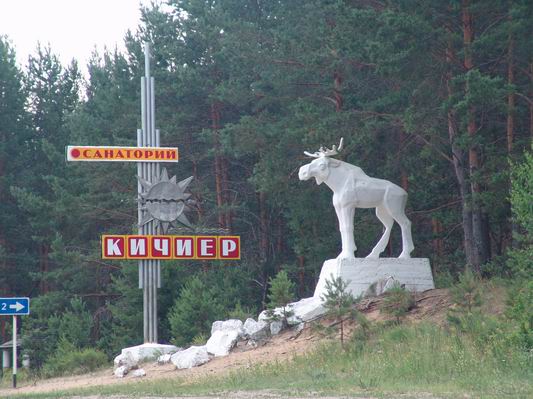 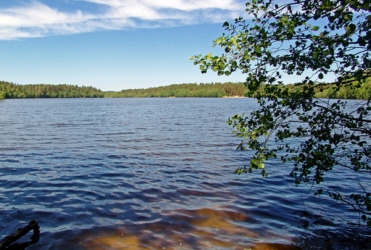 Кичие́р — озеро в Марий Эл, Россия. Находится на территории национального парка «Марий Чодра», в низовьях Илети, к западу от дороги Йошкар-Ола — Казань.
По происхождению озеро карстовое. На берегах произрастают смешанные и хвойные леса.
Яльчик
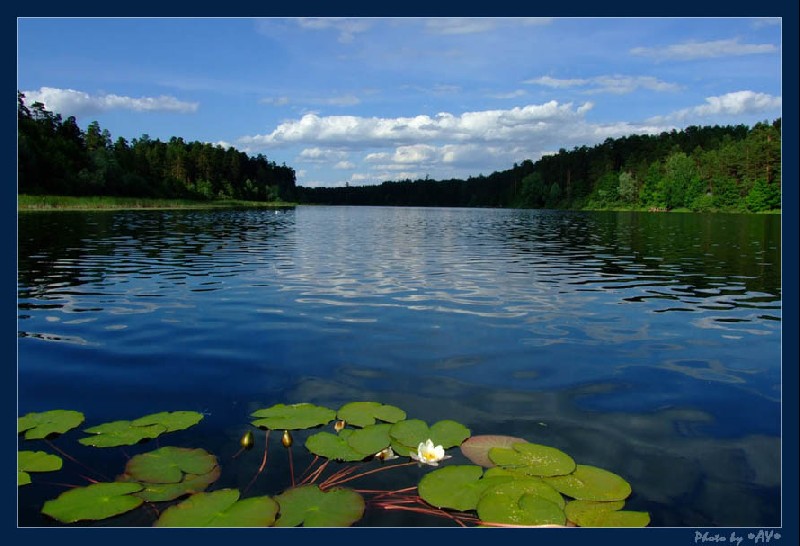 Озеро Яльчик состоит из двух озёр, Большой и Малый Яльчик, соединённых каналом, который периодически высыхает летом.
Озеро глухое
Озеро Глухое – жемчужина марийского края. Озеро по праву считается одним из красивейших озер Марий Эл. О нем складывают много легенд.
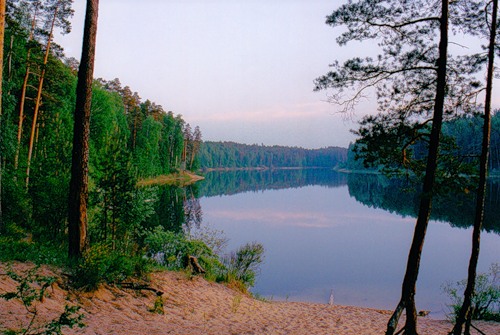 Морской глаз
Морской Глаз (марийск. Мӱшыл ер) — озеро в республике Марий Эл России. Расположено около деревни Шарибоксад Волжского района.
Озеро образовалось в результате карстового провала порядка 20 тыс. лет назад.
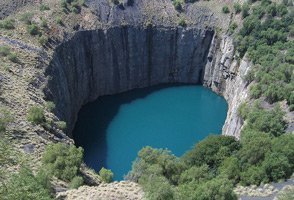 Озеро интересно своим местоположением на склоне горы, большой глубиной при небольших размерах и необычным зелёным цветом воды.